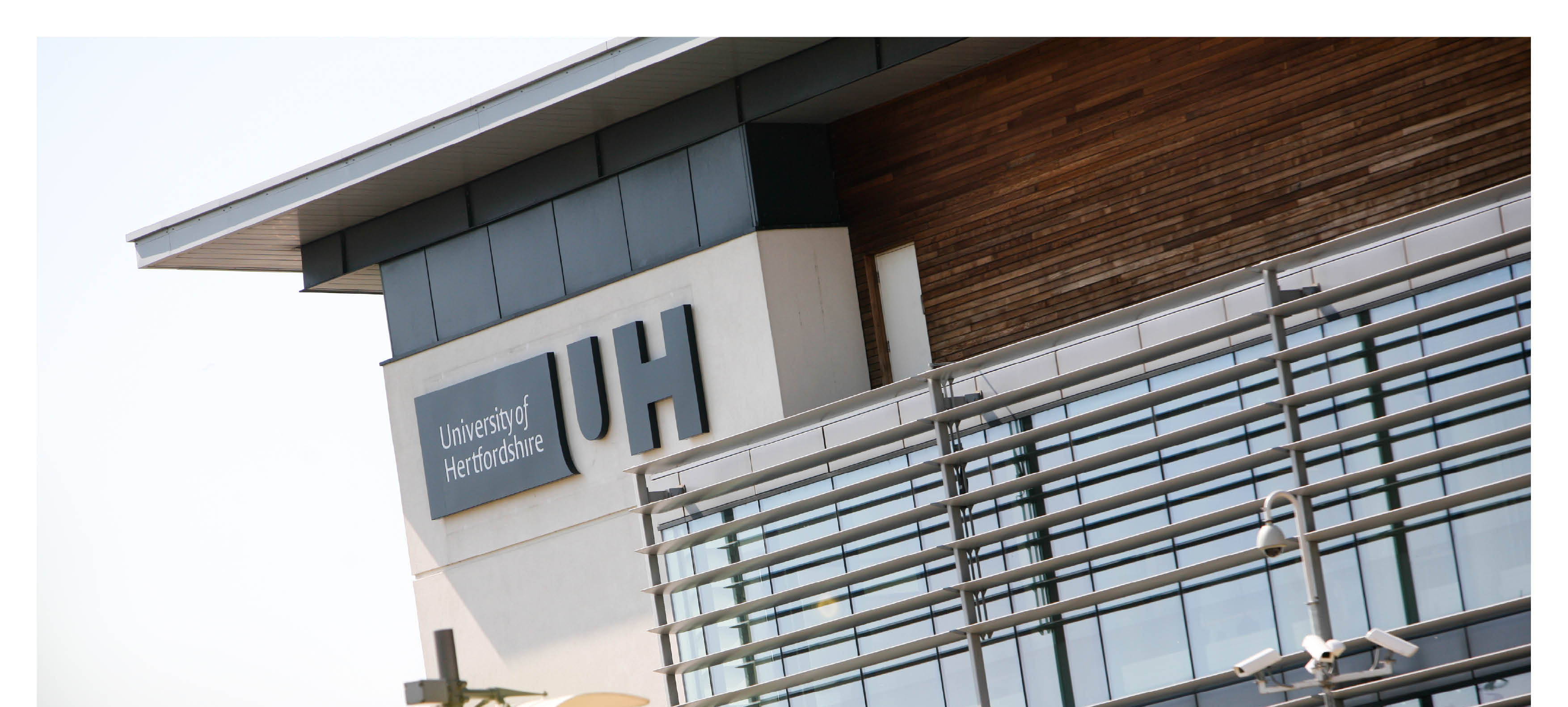 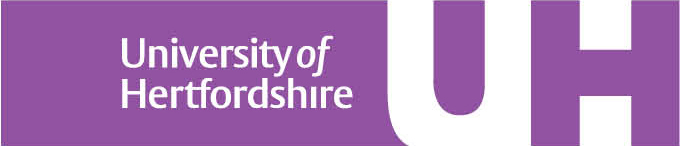 Universities and Employer Engagement Professor Tim Wilson
Vice-Chancellor University of Hertfordshire
A diverse & dynamic higher education sector
Landscape of higher education has changed
Participation has deepened and broadened
Modes of learning have radically diversified 
New vocational and professional degrees have emerged 
Explicit innovation and enterprise agendas 
Mission differentiation  

The new HE landscape can be a challenge for business leaders 
Some business leaders experienced a homogenous sector  
Understanding mission differentiation
Selecting the right partners  
		
A differentiated higher education sector will meet the diverse needs of business 
The sector can provide companies highly skilled graduates for every aspect of their business  
The sector can provide research capacity and expertise in a variety of partnerships 
Entrepreneurship amongst graduates creates new companies
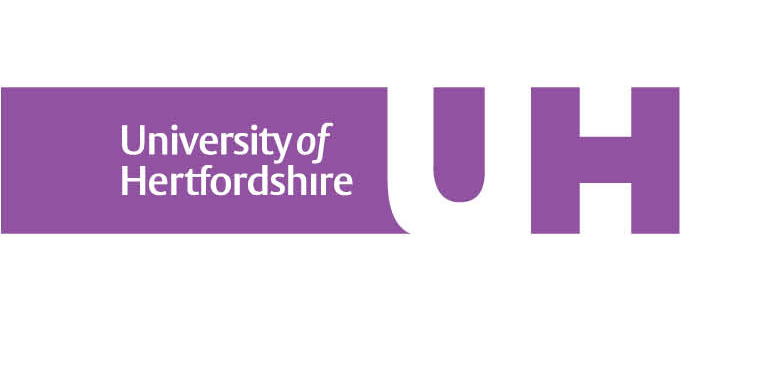 What’s a business-facing university?
A dynamic and equal relationship with business 
Knowledge exchange, rather than knowledge transfer
A revolving-door to business
Relationships with business at every layer of the university 
Integrated B2B services 

Commitment to innovation 
Raising the number of graduates in STEM degrees
Support for spin-in and spin-out companies 
Research and Development that has a direct impact 

Improving the employability of our graduates 
More placements and internships than ever before
Embedding employability skills into the curriculum 
Up-skilling for alumni
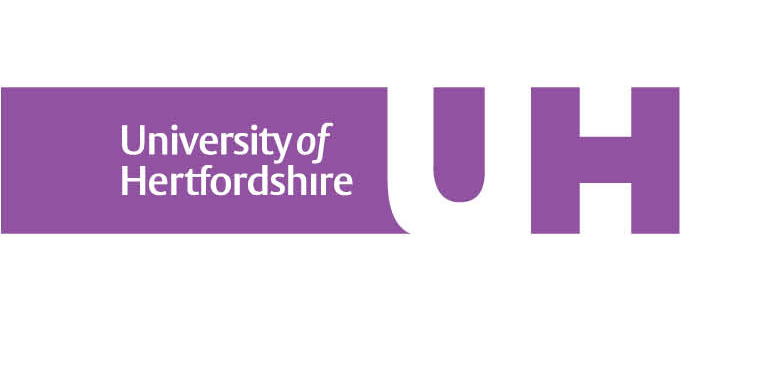 Employer engagement at UH
workshops
exhibitions
philanthropy
lectures and seminars
professorial lectures
bursaries
knowledge exchange
Employer Engagement
CPD training
student projects
graduate recruitment and consultancy
consultancy
research
subsidiary companies
work experience
internships
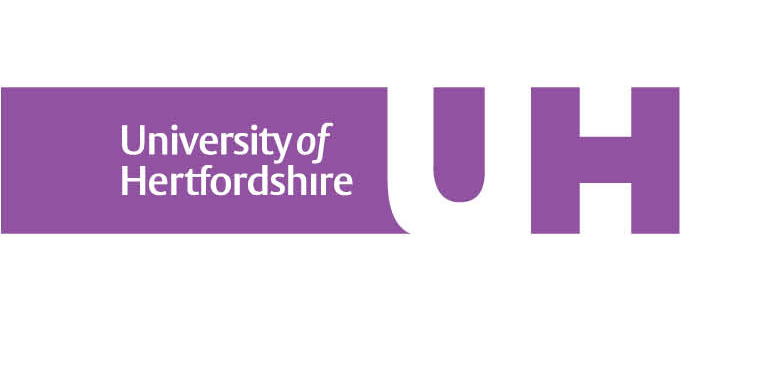 programme/course development
sandwich placements
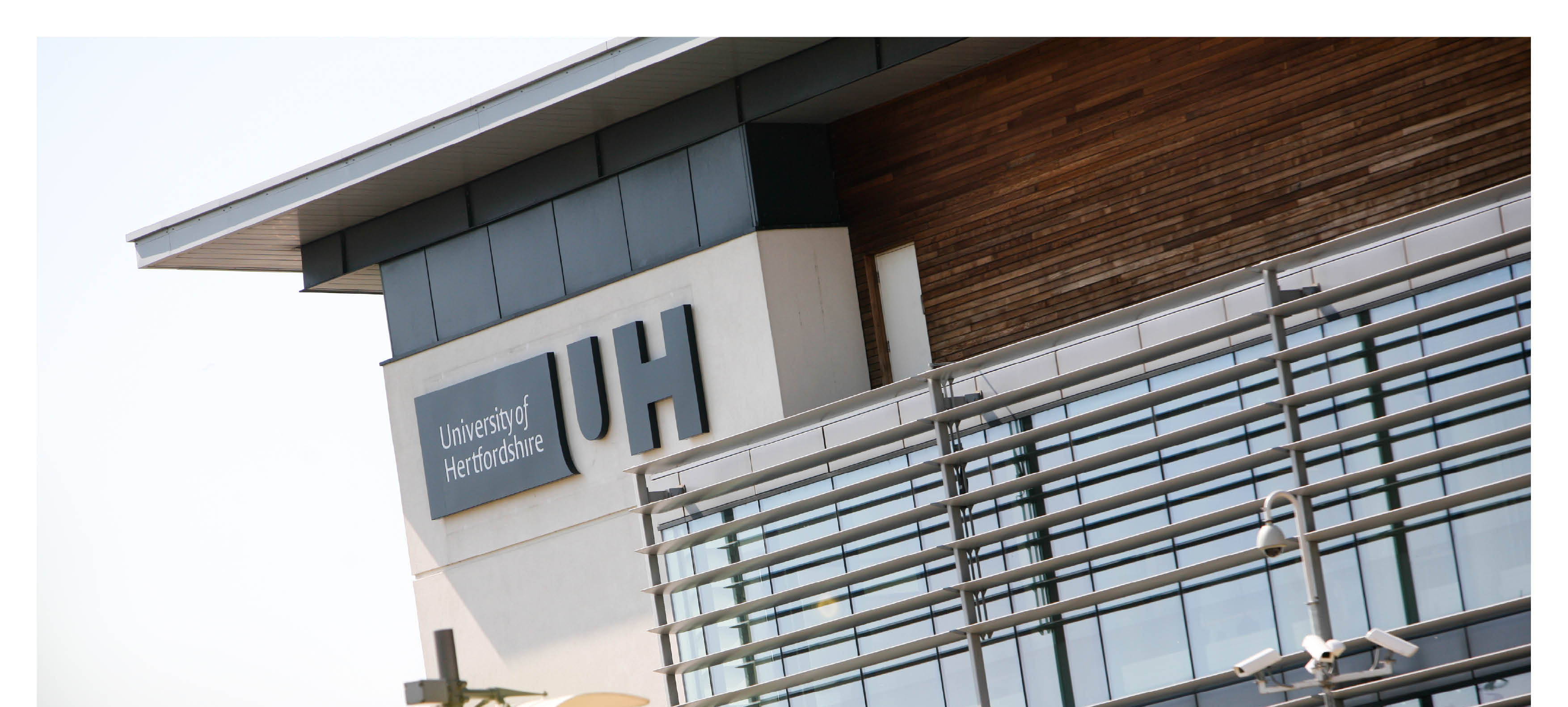 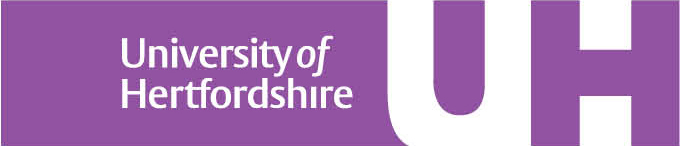 Universities and Employer Engagement Professor Tim Wilson 
Vice-Chancellor University of Hertfordshire